МКДОУ «Подгоренский детский сад №2»
Отчёт по акции «Скворушка»







Выполнила
воспитатель
Ю.Е.Буракова
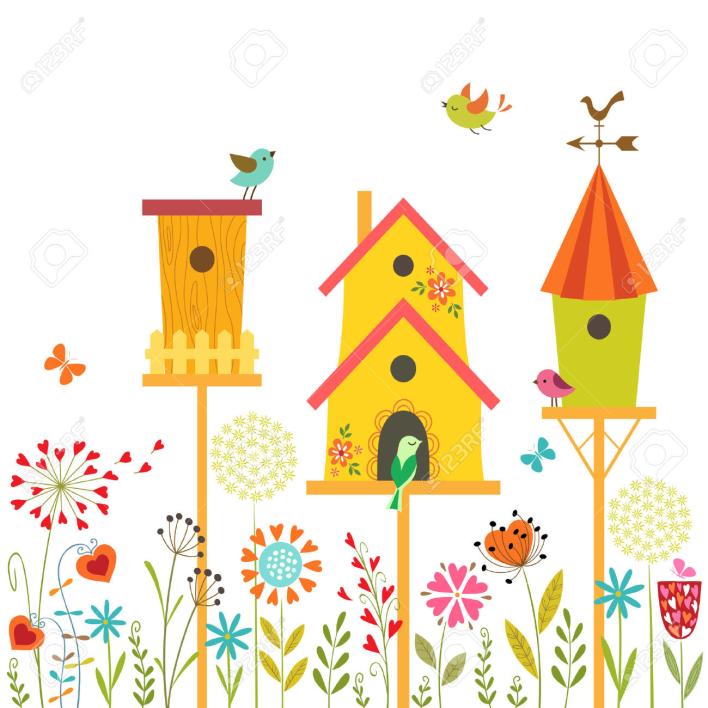 Цель: Формирование экологической культуры, воспитание бережного отношения к природе, ориентация экологического образования на решение практических задач на улучшение окружающей среды
Задачи акции:* углубление знаний детей и взрослых о местах обитания птиц, формирование положительного отношения к природе;* развитие гуманного отношения к птицам, мотивации и интереса к их охране;* введение в экологическую этику и эстетику;* формирование позитивных форм досуга, развитие коммуникабельности у детей;* закрепление практических навыков по изготовлению и установке скворечников.
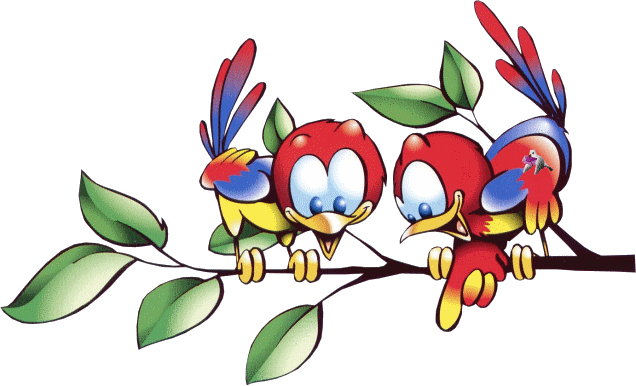 Мы строим скворечник. У нас есть чертеж,
Чтоб домик наш был На скворечник похож.
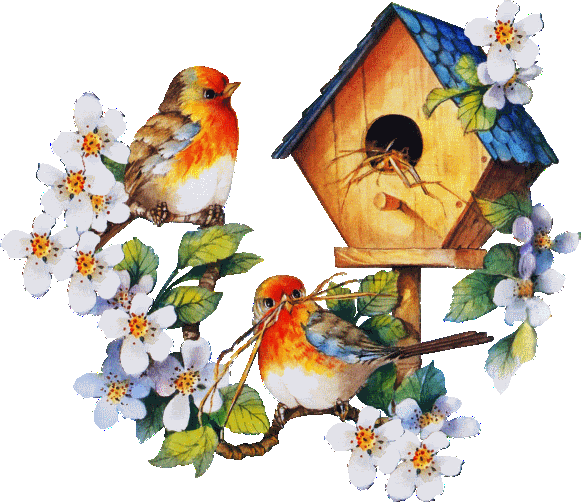 Мы с братишкою моимПтицам домик мастерим.
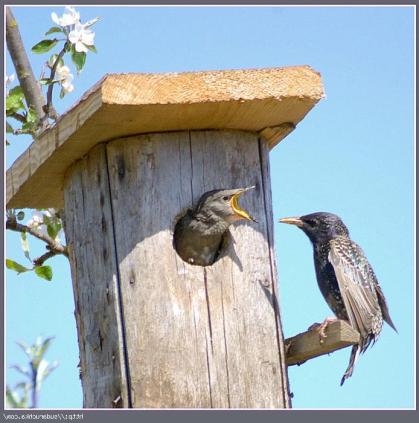 Небольшой, опрятный внешне.Называется скворечник.
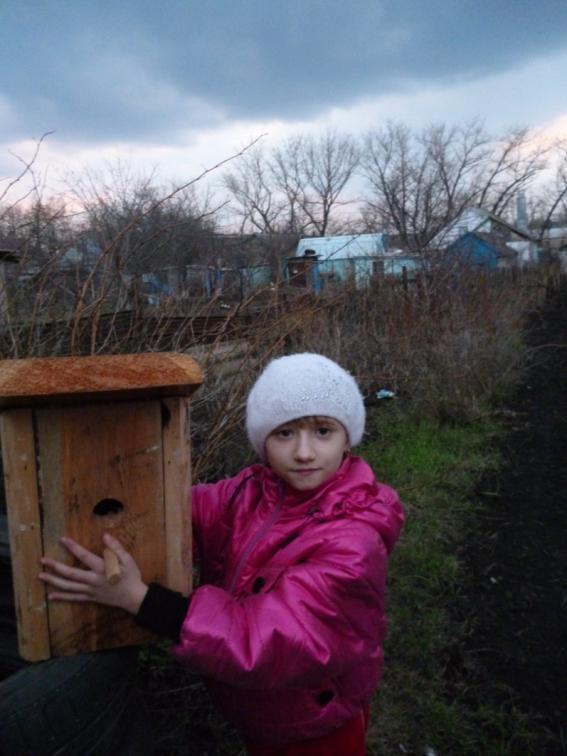 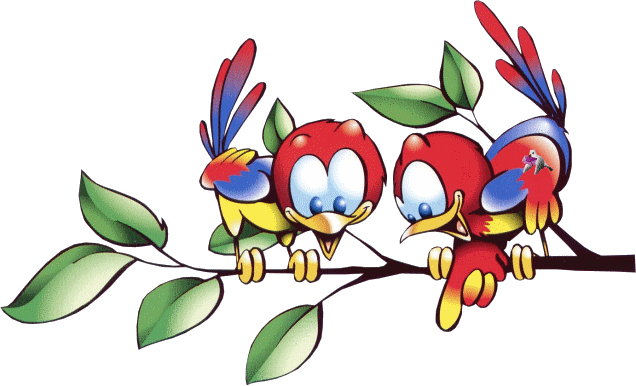 Я проснулся спозаранок:от затеи спать не смог...Взял пилу, топор, рубанок,доски, гвозди, молоток,
и пилил я и строгал, всем скворцам я помогал.
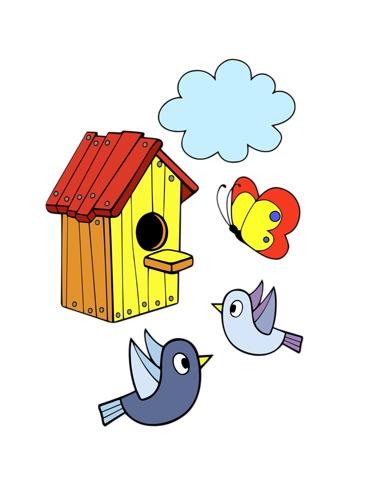 Спасибо за внимание
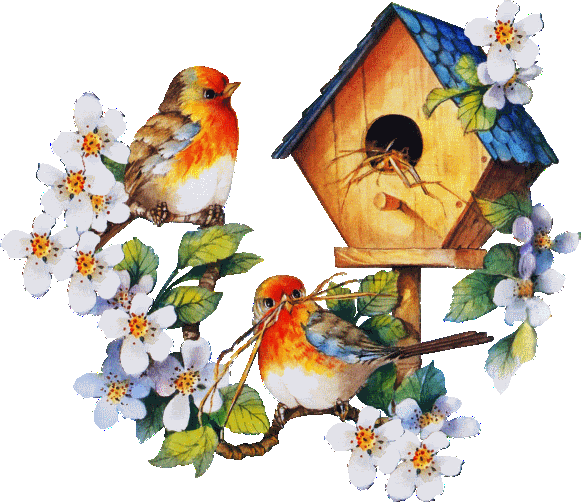